Study in Holland: open to international minds
Nuffic | Neso Turkey
November 2018
Merve Kalyoncu
Chief Representative Officer
Content
Holland impressions

Why study in Holland?

Dutch Education System

Practical information
Why study in Holland?
Small country, big opportunities
International study environment
Excellent education & research
Interactive way of teaching
Value for money
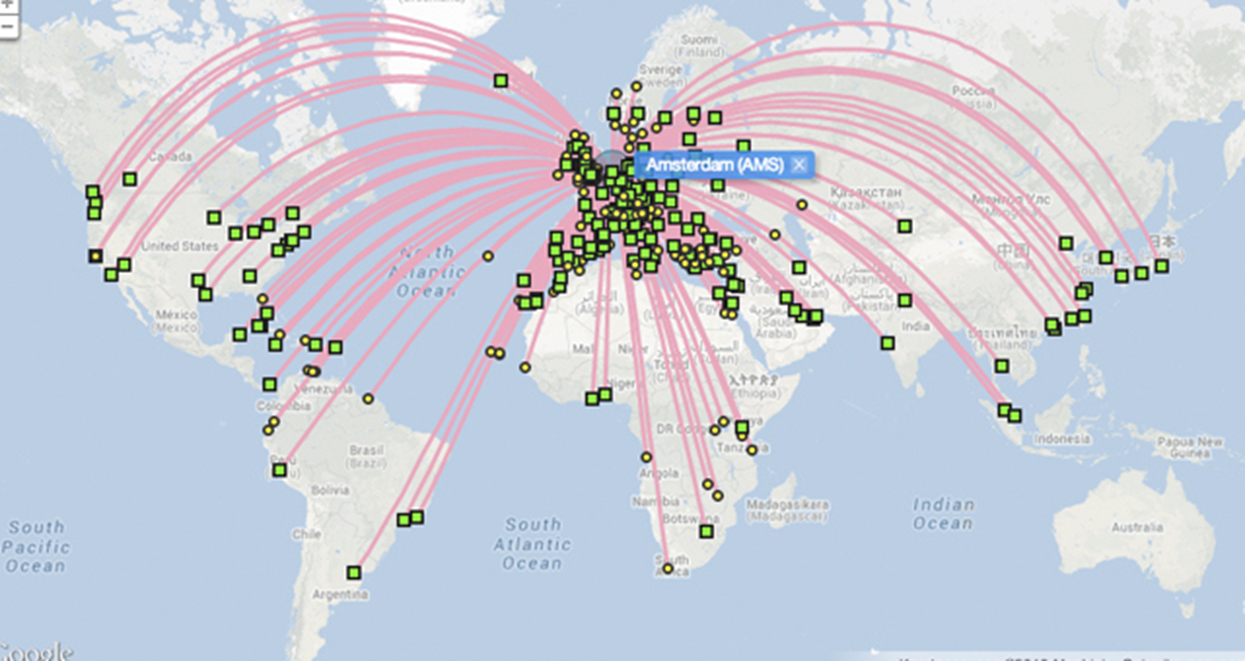 International study environment
Leading in number of international study programmes
2,100 English-taught study programmes in more than 30 cities
International study environment
over 112,000 international students
1446* Turkish students




*Nuffic Statistics 2018
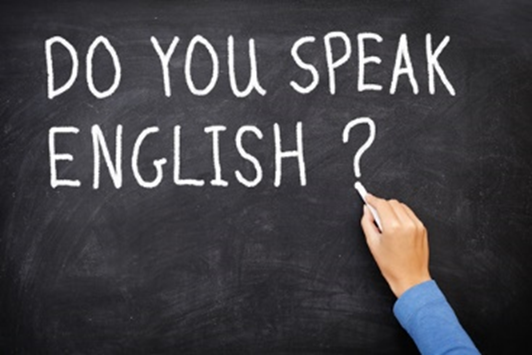 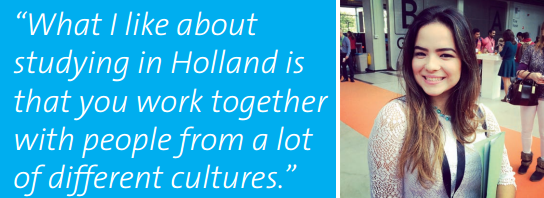 Excellent education and research
Strong reputation worldwide: 8 Top 100 institutions in 
	Times Higher Education World Rankings 2017

13 Dutch higher education institutions in the Top 200 
	Rankings THE 2018

10 Dutch higher education institutions in the Top 200 
	World University Rankings 2016-2017 (QS)
More examples
10 Dutch Higher Education Institutions in the Top 200 Academic Ranking of World Universities Shanghai 2017

9 Dutch Higher Education Institutions in the Top 200 University Ranking by Academic Performance URAP 2017-2018

13 Dutch Higher Education Institutions in the Top 200 Rankings CWTS Leiden Ranking Academic Ranking 2017

These lists are applicable to YÖK
Excellent teaching and industry links
Universities of applied sciences 
practical application of arts and sciences
professional study programmes
workplacement / internships
National rankings http://www.webometrics.info/http://www.eurogates.nl/national-rating-netherlands-universities-applied-sciences/
The way of teaching
Way of teaching
	Respect for individual´s opinion
	Interactive
	Problem-based learning

International classroom
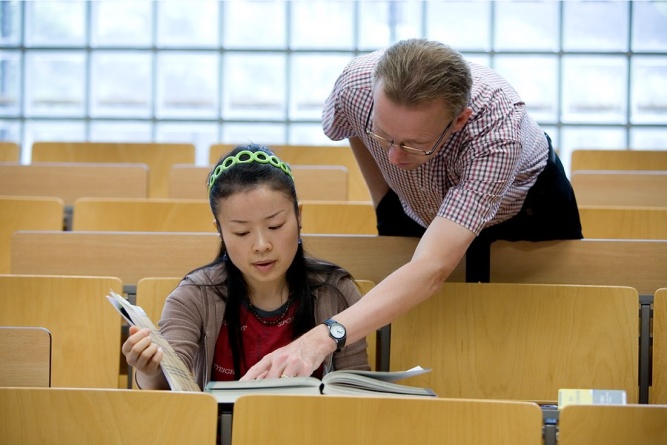 Value for money
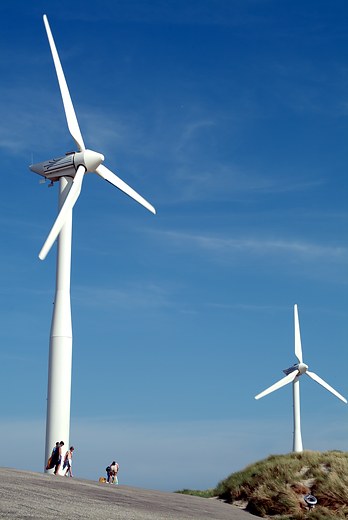 Tuition fees
Not free, but reasonable

Bachelor 
Tuition fee (average): € 6,000 – € 15,000

Master 
Tuition fee (average): € 8,000 – € 20,000


Payment schemes
Dutch higher education system
Research Universities
Academic study and research

Universities of Applied Sciences
Practical application of knowledge

Institutes of International Education
Focus on development oriented courses in small, intercultural groups

Bologna Process
ECTS points (European Credit Transfer and Accumulation System)
Bachelor degrees
Research Universities

Academic study/research

3 years 

Degree: Bachelor of Arts (BA) / Bachelor of Science (BSc)
University of Applied Sciences

Practically oriented

4 years

Degree: Bachelor (B) + field of study
studyfinder.nl	Bachelor programmes in the Netherlands
International Relations
218 results
Psychology
24 results
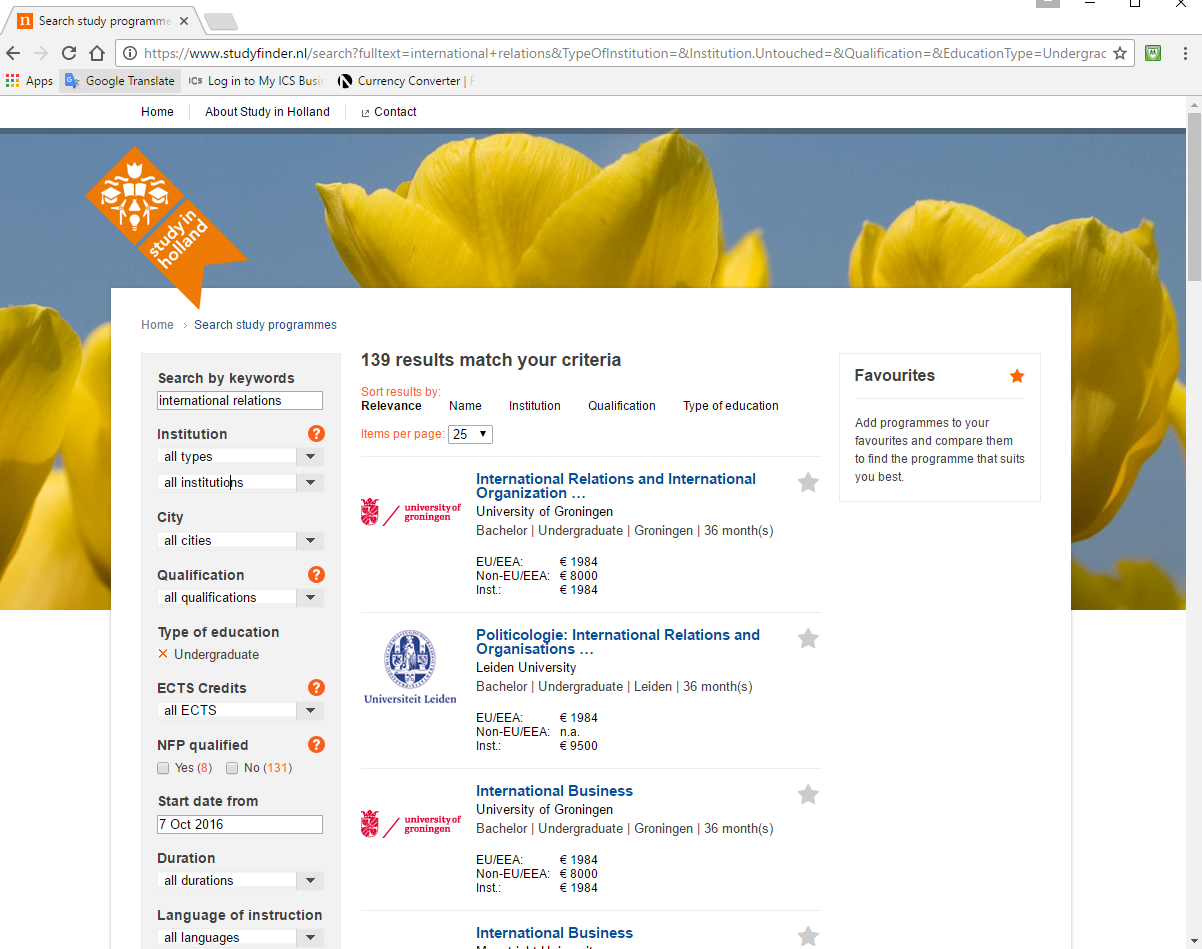 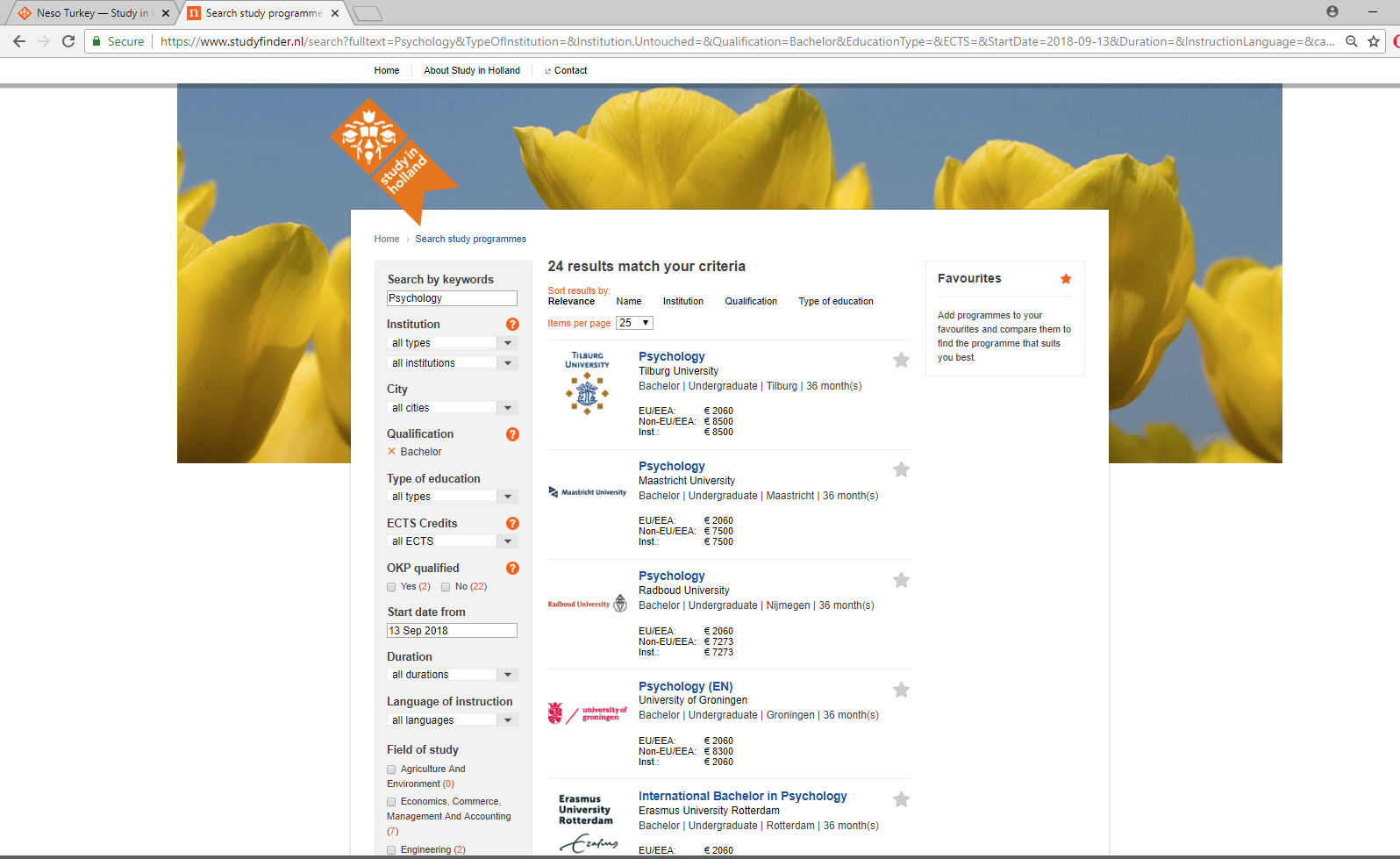 Scholarships
Scholarships offered by the Dutch government or private institutions
The Holland Scholarshipwww.studyinholland.nl/hollandscholarship - Deadlines 1 February & 1 May 2018
NN Future Matters Scholarshiphttps://www.studyinholland.nl/scholarships/highlighted-scholarships/nn-future-matters-scholarship - Deadline 3 April 2018
Scholarships offered by Dutch higher education institutions
Maastricht University SBE Turkey Scholarship
Amsterdam Excellence Scholarships
CentER Scholarships Tilburg University
Leiden University Excellence Scholarship programme
Zuyd University of Applied Science 
Scholarships offered in your own country
Tübitak: Yurtdışı Doktora Sonrası Araştırma Burs Programları
Jean Monnet Scholarship Programme
grantfinder.nl	Scholarships available for Turkey
General requirements
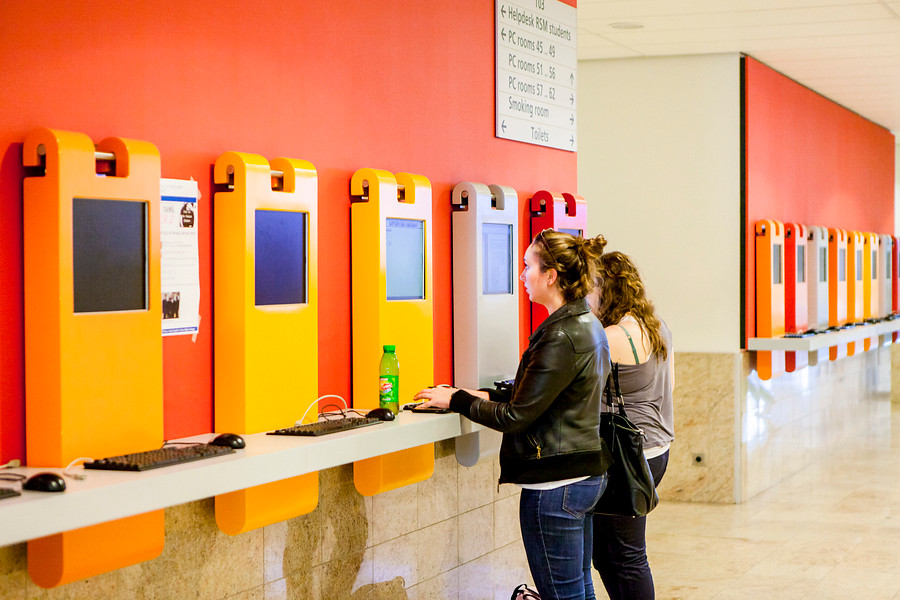 Transcript 

IELTS / TOEFL 
Motivation letter
Studielink
Studielink allows you to independently arrange your enrolment and or re-enrolment at your institution of higher education online. 

Only for Bachelor and Master degrees
Exchange students apply via their host institution
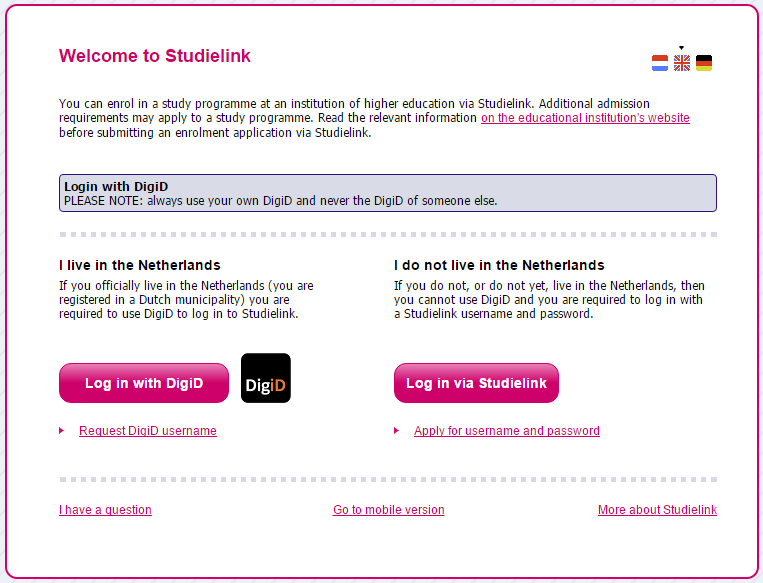 Visa & formalities
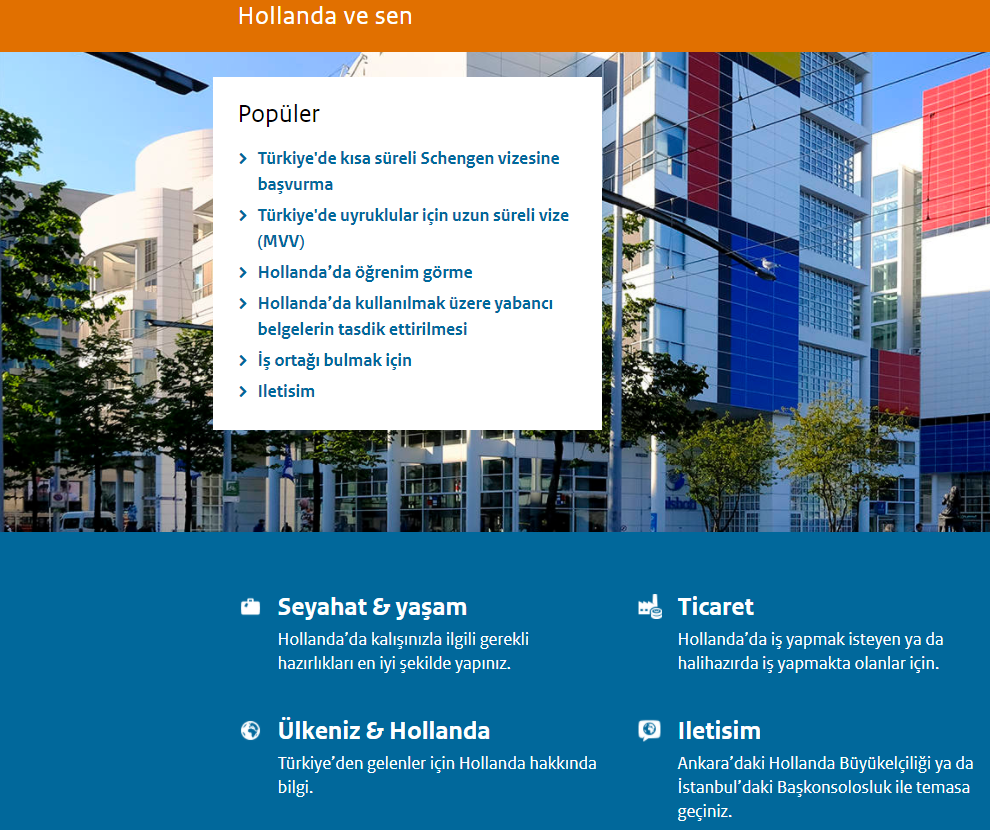 To stay longer than 90 days 
you need; 
		an entry visa (MVV) 
		residence permit (VVR)
Support of host institution
Schengen area
Application fee: €300 
	(subject to change)
www.hollandavesen.nl/seyahat-ve-yasam/
Health insurance
Everybody in the Netherlands must have insurance for medical costs

Please inform at the international office of your host institution and check what type of insurance applies for you
Housing / Accommodation
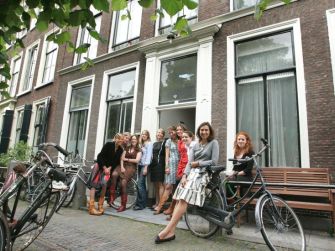 Options
In a student room: a shared house
On-campus

Cost of housing monthly
€ 300 - € 700 – depends on the city

Recommendations
Start looking for a room as soon as possible
Use the assistance of the institution
https://www.studyinholland.nl/practical-matters/housing
Working while studying
Work permit
Can I work while studying: YES!
Work permit required
Limited number of hours: maximum 16 hours a week
Work full time during summer months

Work after your studies: Orientation Year
Application within 3 years after graduation or finishing research
Application per degree
Top 200 world universities
Important links!
Neso Turkey: www.nesoturkey.org acts as a portal!

Study in Holland: www.studyinholland.nl 

English taught study programmes: www.studyfinder.nl
Scholarships: www.grantfinder.nl 
Studielink: www.studielink.nl
Your local office in Turkey
Nuffic Neso Turkey Team
	
	Call Centre Hours 
	10:00 – 12:00 	14:00 – 16:00
	(weekdays)
Tel:	+90 212 252 9712 
Email:	info@nesoturkey.org 
Web:	www.nesoturkey.org
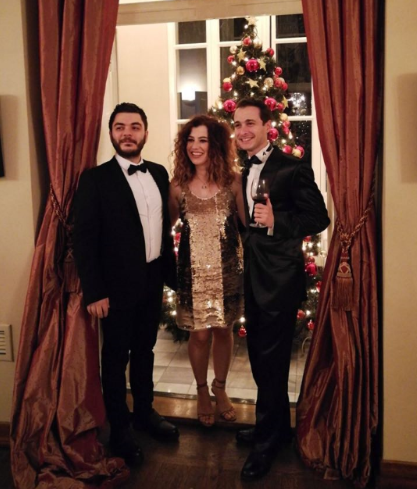